Spiritual Nearsightedness
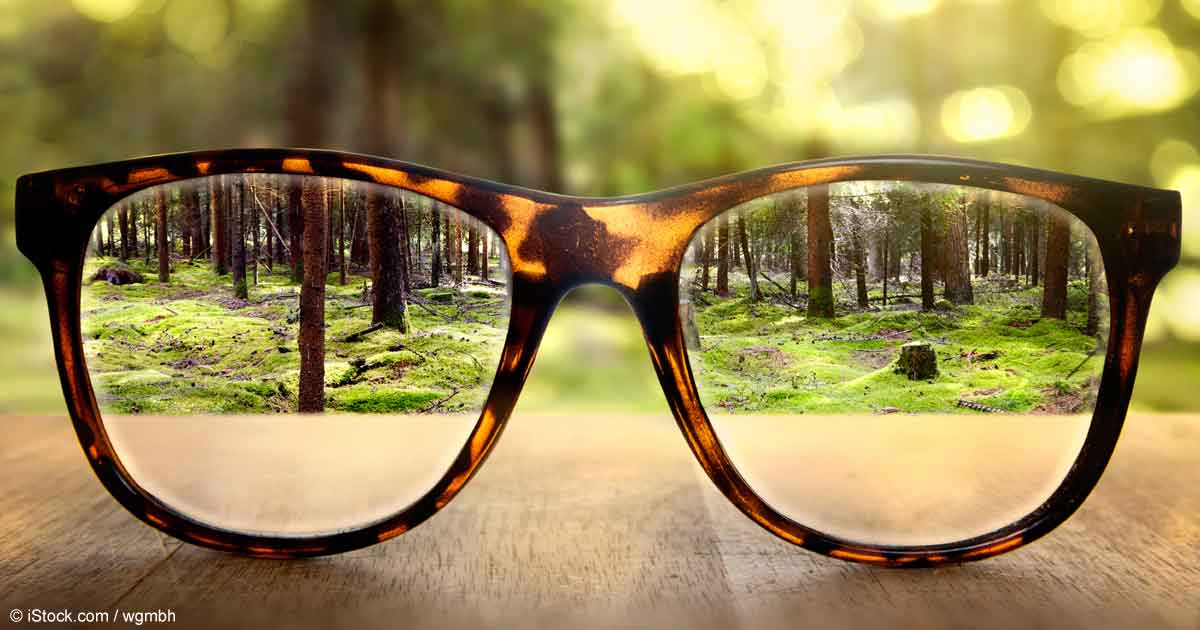 Spiritual Nearsightedness
Losing sight of spiritual realities and our inheritance in Heaven.
The devil tries to distract us from these realities (2 Cor. 4:4).
He uses the lust of the flesh, the lust of the eyes and the pride of life (1 John 2:16). 

Esau - the lust of the flesh.
King David - the lust of the eyes.
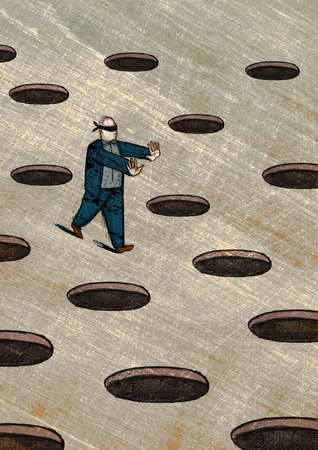 Cain	Genesis 4:1-8
The Lord respected Abel and his offering, but He did not respect Cain and his offering. 
God told Cain how to resolve this matter. If he would do well (do what God told him to do, the way He told him to do it) he would be accepted by God.
Cain rejected the counsel of God, acted upon his anger, and killed his brother.
Cain	Genesis 4:1-8
Satan blinded Cain’s eyes to God’s wise counsel by appealing to the pride of life. 	

Our wounded pride also gets us in trouble. 
We get angry at people and then act upon that anger, or we bottle up the anger where it becomes bitterness.
Either way, anger blinds us and becomes a path to sin.
Rehoboam	1 Kings 12:1-14
The people had a simple request – “Lighten the load that your father put on us.”

The older men advised him to humble himself before the people, grant them this one request. 
There was a future benefit to this act of humility: “they will be your servants forever” (v. 7). 

His friends told him to use this as an opportunity to exert his authority before his new subjects.
Rehoboam	1 Kings 12:1-14
Satan blinded Rehoboam’s eyes to the future benefit of his kingdom by appealing to the pride of life. 

Pride goes before destruction (Prov. 16:18). 
When we refuse to put the needs of others before ourselves (Phil. 2:1-4).
When we demand justice for ourselves at the price of mercy upon others (Matt. 18:28-34).
King Uzziah		2 Chron. 26:16-21
His success went to his head. 
He transgressed against the Lord by entering the Temple to burn incense to the Lord. 
When stopped and challenged by the priests, he became angry with them. 
At that moment he became leprous. 
He lived the rest of his life in seclusion “cut off from the house of the Lord.”
King Uzziah		2 Chron. 26:16-21
Satan blinded King Uzziah’s eyes to the long-term consequences of trespassing against God by appealing to the pride of life.

King Uzziah acted presumptuously, and so do we when we…
Use our reasoning to try to circumvent God’s law.
Assume God is pleased with our own will and intentions.
Say, “I know what the Bible says, but…”
How To Overcome These Temptations
“Looking Unto Jesus” (Heb. 12:2)

Unlike Esau, when Jesus was tempted by Satan to satisfy His hunger (lust of the flesh) He refused (Matt. 4:1-4). 
Unlike David, when Jesus was tempted by Satan to satisfy a possible lust for the things he saw, He refused (Matt. 4:8-10).
How To Overcome These Temptations
“Looking Unto Jesus” (Heb. 12:2)

Unlike Cain, Jesus overcame the temptation to act out of wounded pride (1 Pet. 2:21-24).  
Unlike Rehoboam, Jesus taught us to humble ourselves and always act in the interest of others, not ourselves (Matt. 20:25-28). 
Unlike Uzziah, Jesus never substituted His will for the will of the Father (John 5:30, 6:38).
Can’t you see what you have to do in order to be saved?
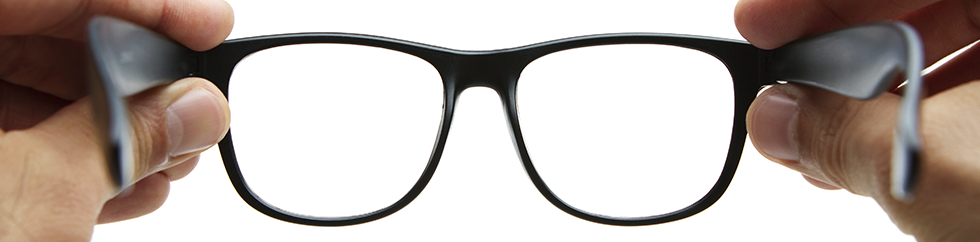 John 8:24
Luke 13:3
Rom. 10:9-10
Mark 16:16
Believe
Repent 
Confess 
Baptized